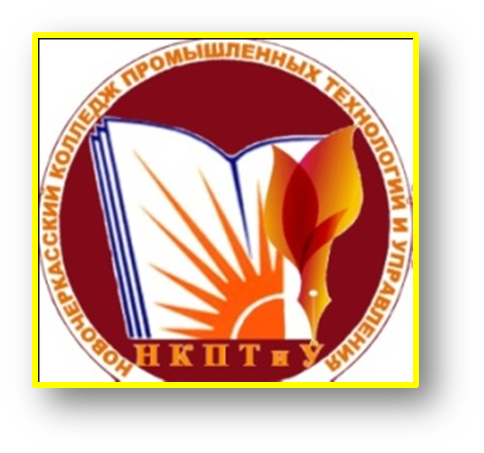 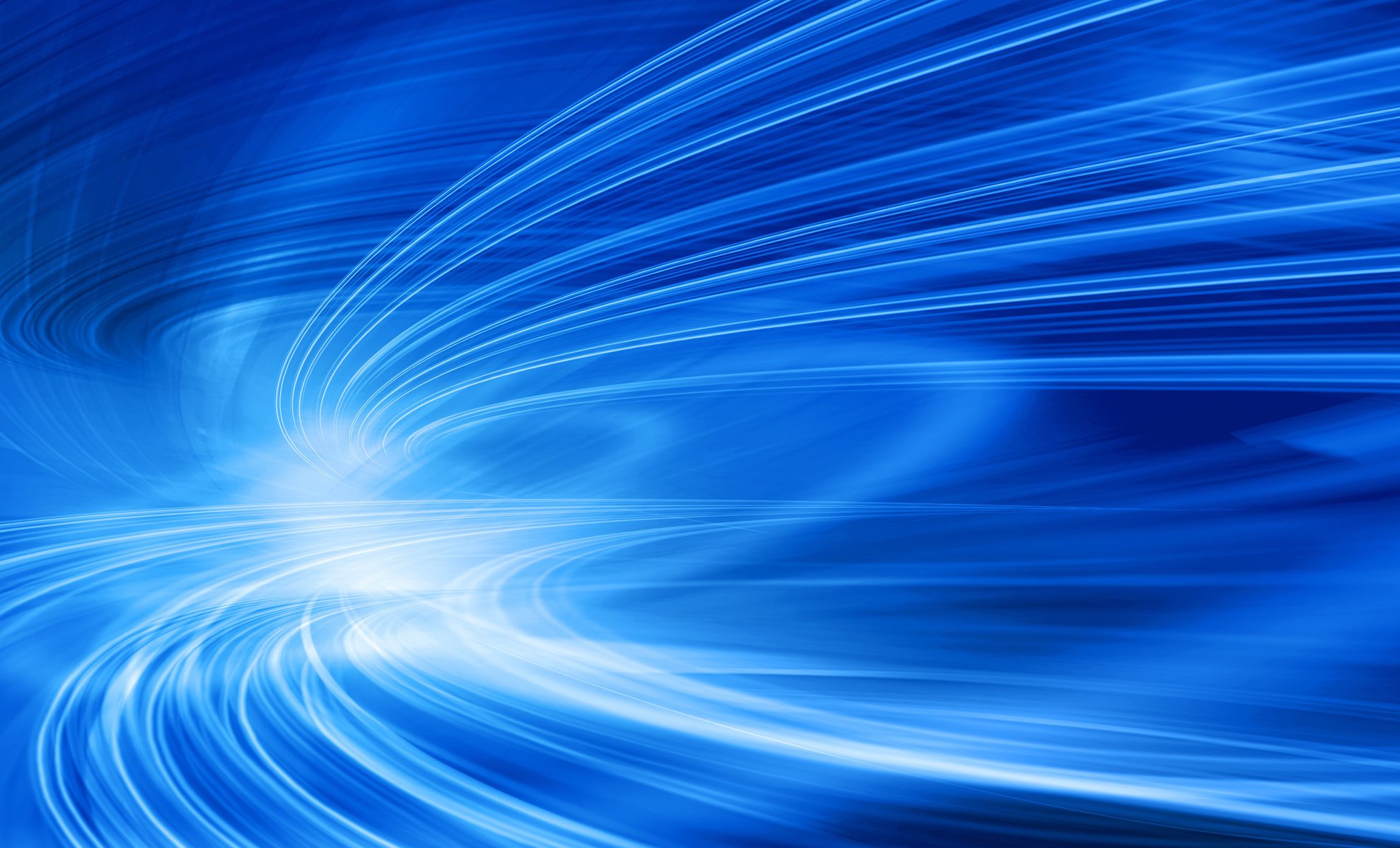 ГБПОУ РО «Новочеркасский колледж промышленных технологий 
и управления»
Особенности составления рабочей программы общеобразовательной дисциплины «Физическая культура», реализуемой на базе основного общего образования с учетом профессиональной направленности.
ПРЕПОДАВАТЕЛЬ:
  Каверзнева Л.Е.
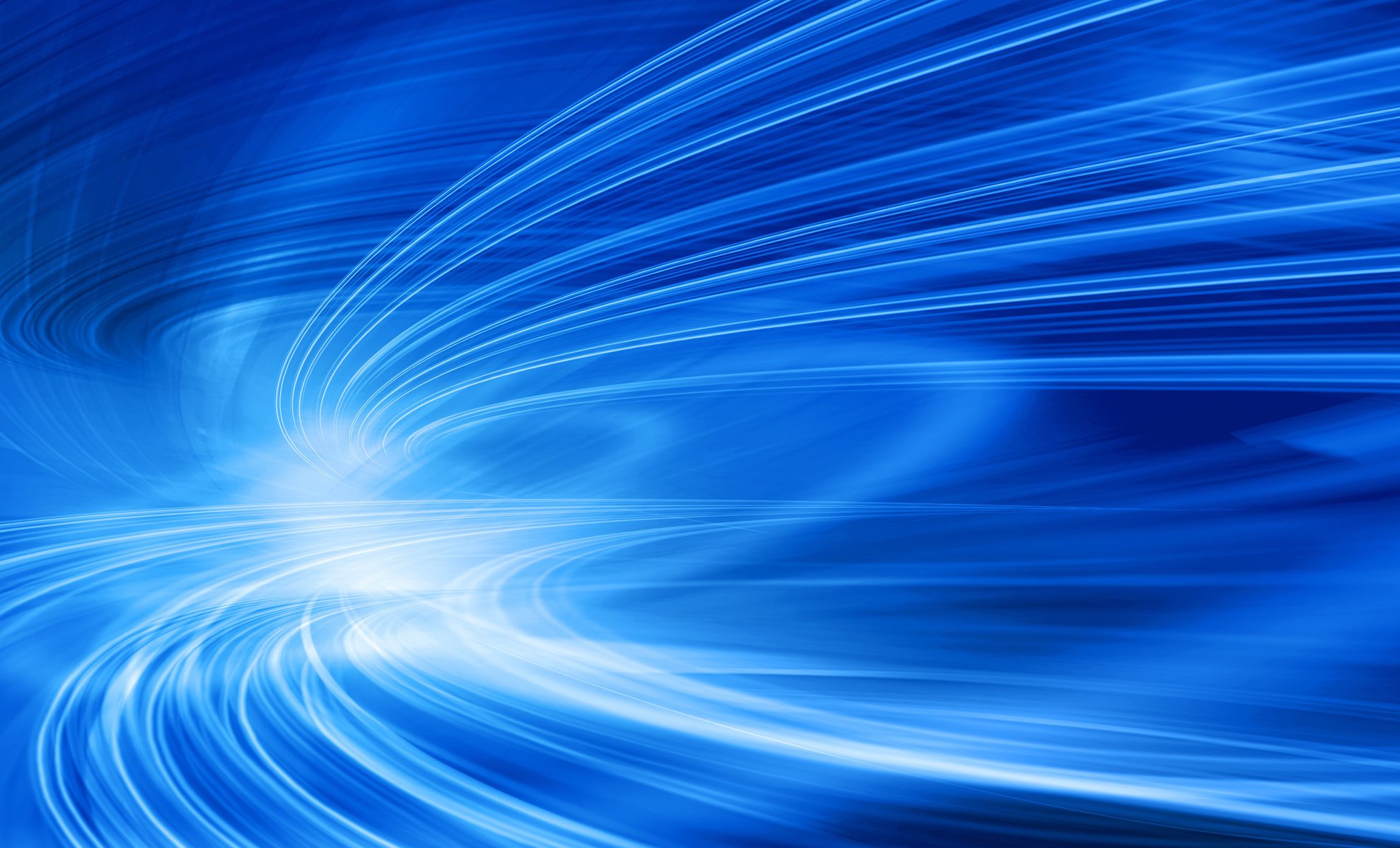 НОРМАТИВНАЯ БАЗА
Рабочая программа общеобразовательной учебной дисциплины «Физическая культура»  разработана на основе требований:
Приказа Минобрнауки России от 17.05.2012 N 413 (ред. от 11.12.2020) «Об утверждении федерального государственного образовательного стандарта среднего общего образования» (Зарегистрировано в Минюсте России 07.06.2012 N 24480);
Методических рекомендаций по реализации среднего общего образования в пределах освоения образовательной программы среднего профессионального образования на базе основного общего образования (утв. Министерством просвещения РФ 14 апреля 2021 г.);
Примерной рабочей программы общеобразовательной учебной дисциплины «Физическая культура» базовый уровень, естественнонаучного профиля обучения для профессиональных образовательных организаций.
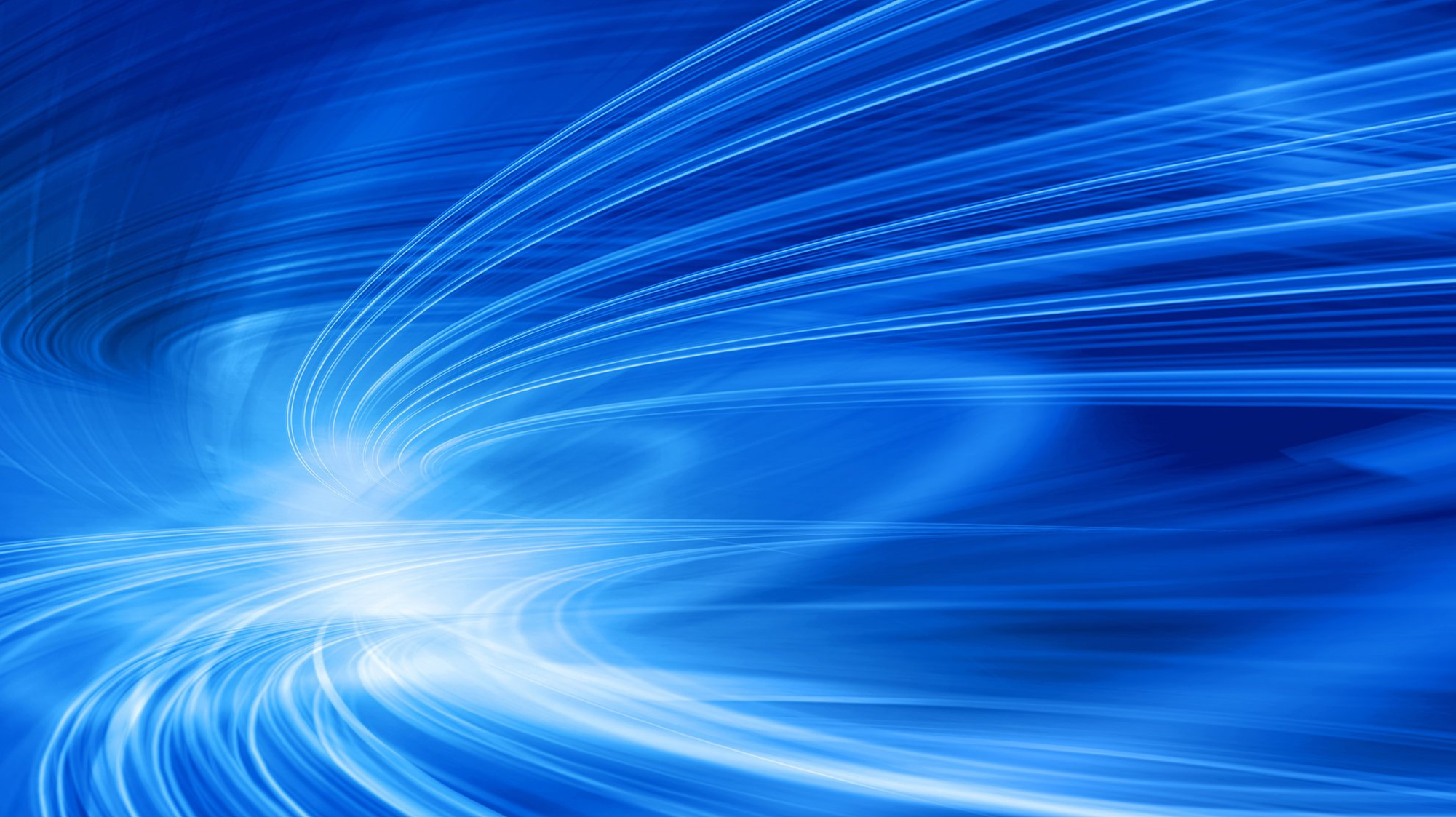 Формирование у обучающихся вести здоровый образ жизни, заниматься физической культурой и спортом для укрепления здоровья, достижения жизненных и профессиональных целей. Использование средств физической культуры для сохранения и укрепления здоровья в процессе профессиональной деятельности и поддержания необходимого уровня физической подготовленности.
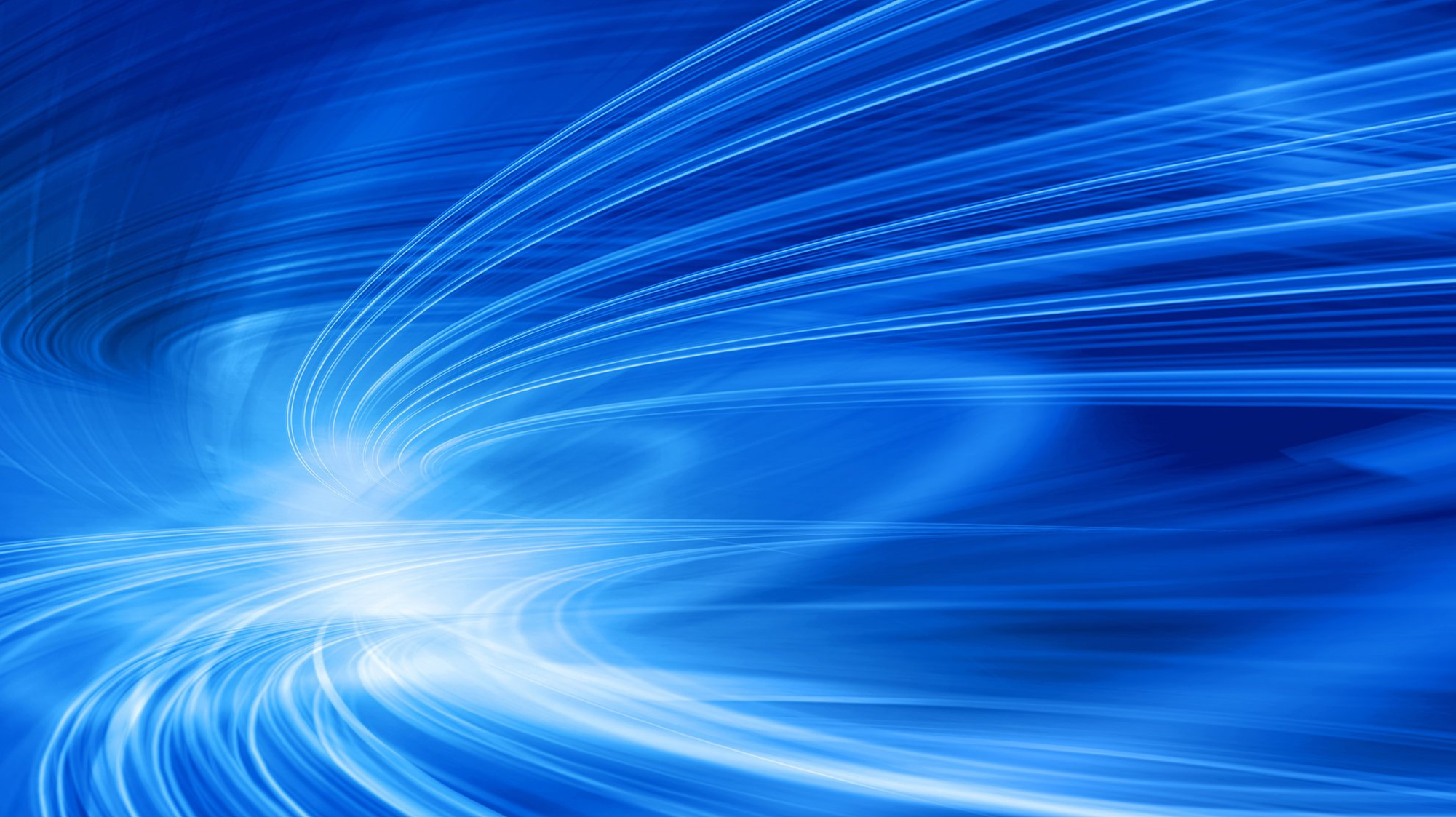 ОБЩАЯ ХАРАКТЕРИСТИКА РАБОЧЕЙ ПРОГРАММЫ УЧЕБНОЙ ДИСЦИПЛИНЫ
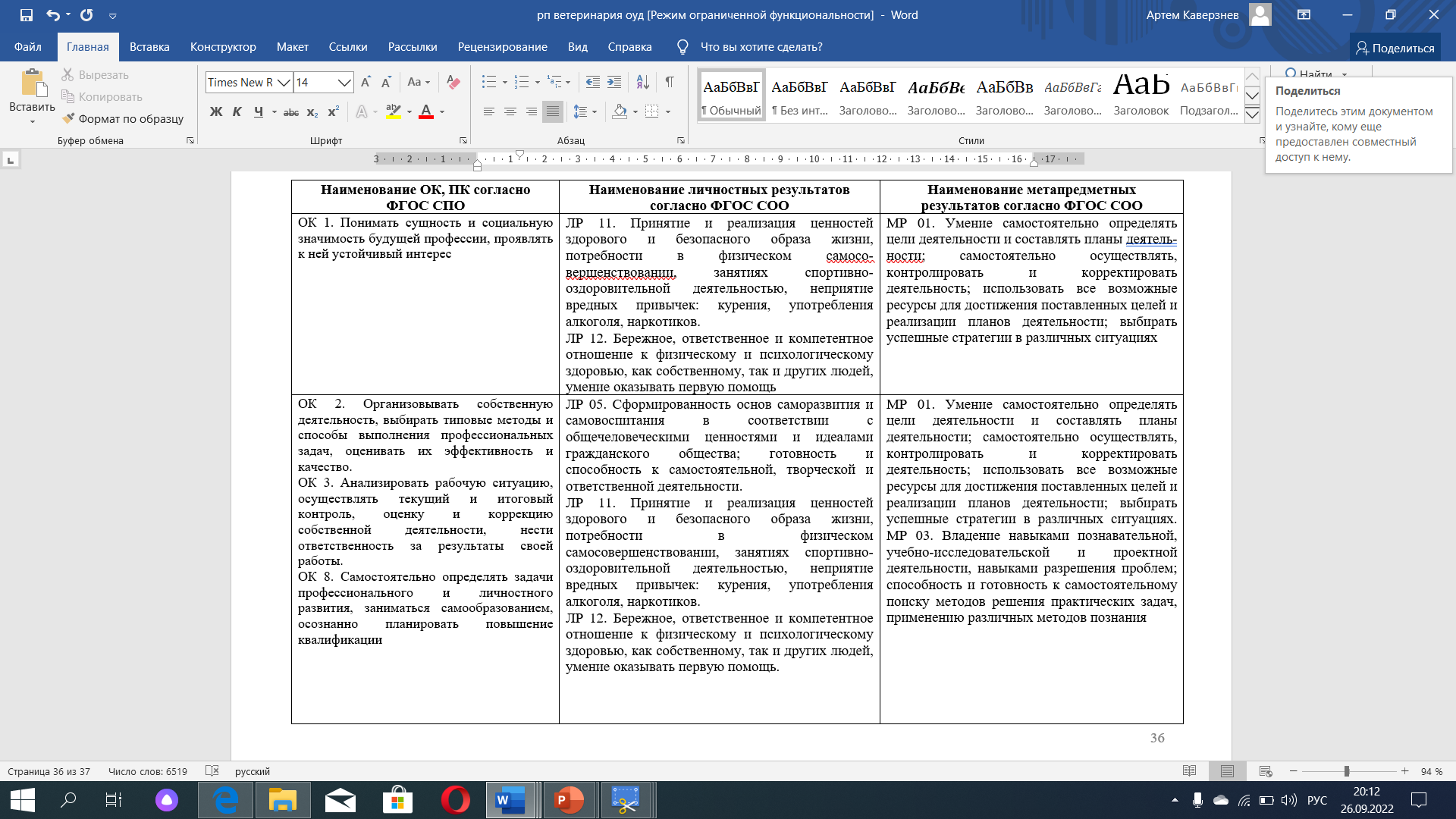 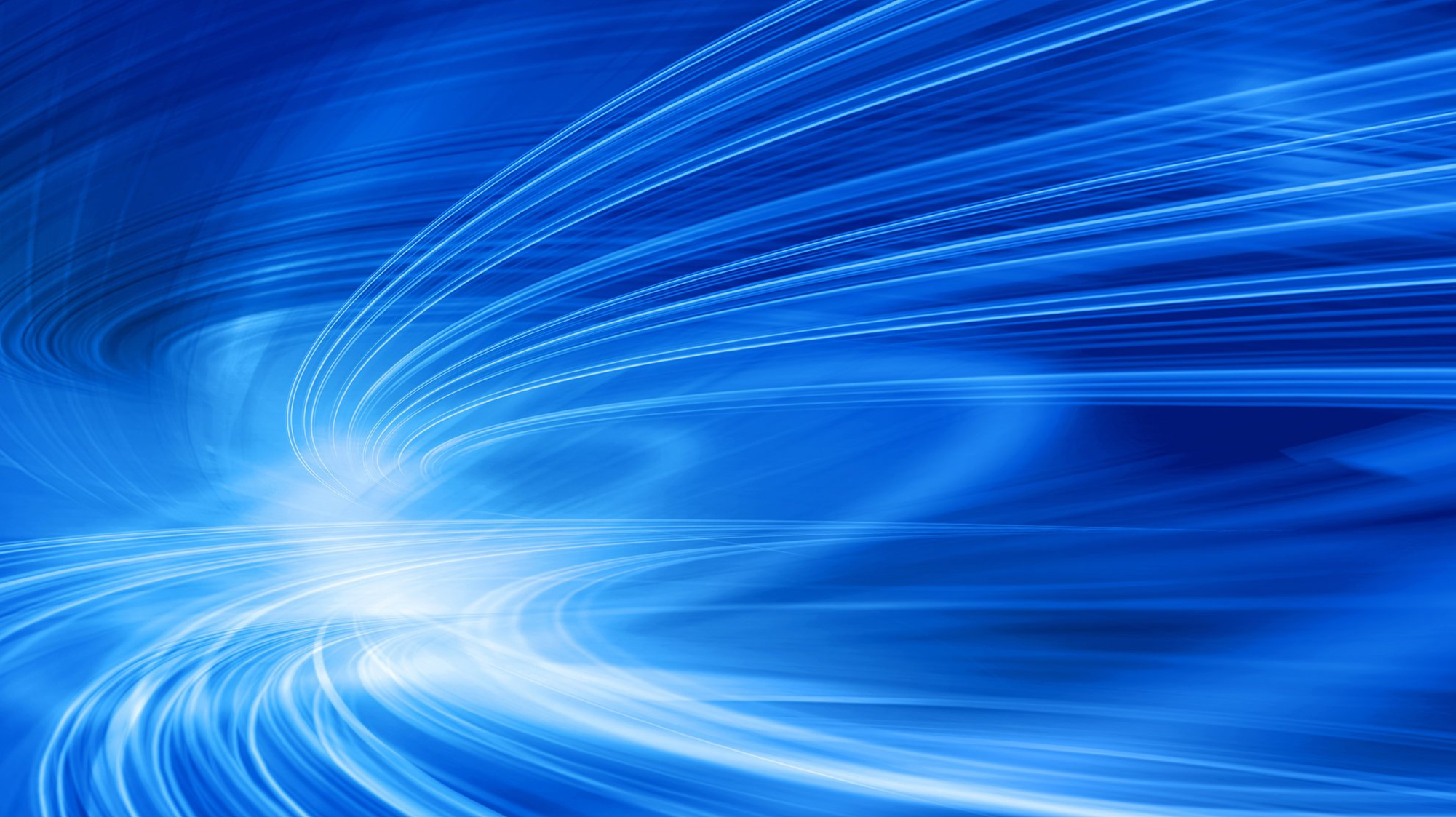 РАБОЧАЯ ПРОГРАММА
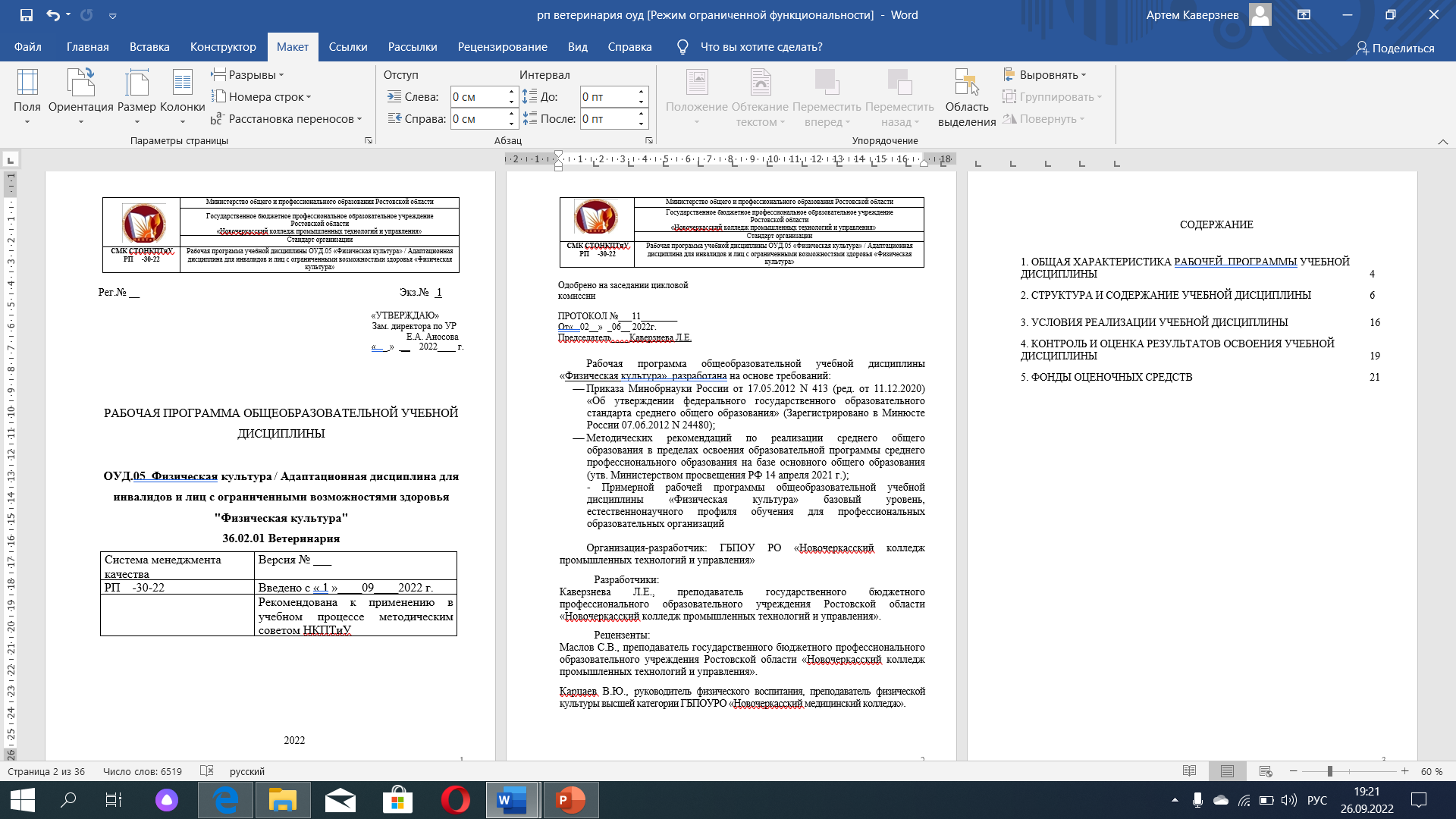 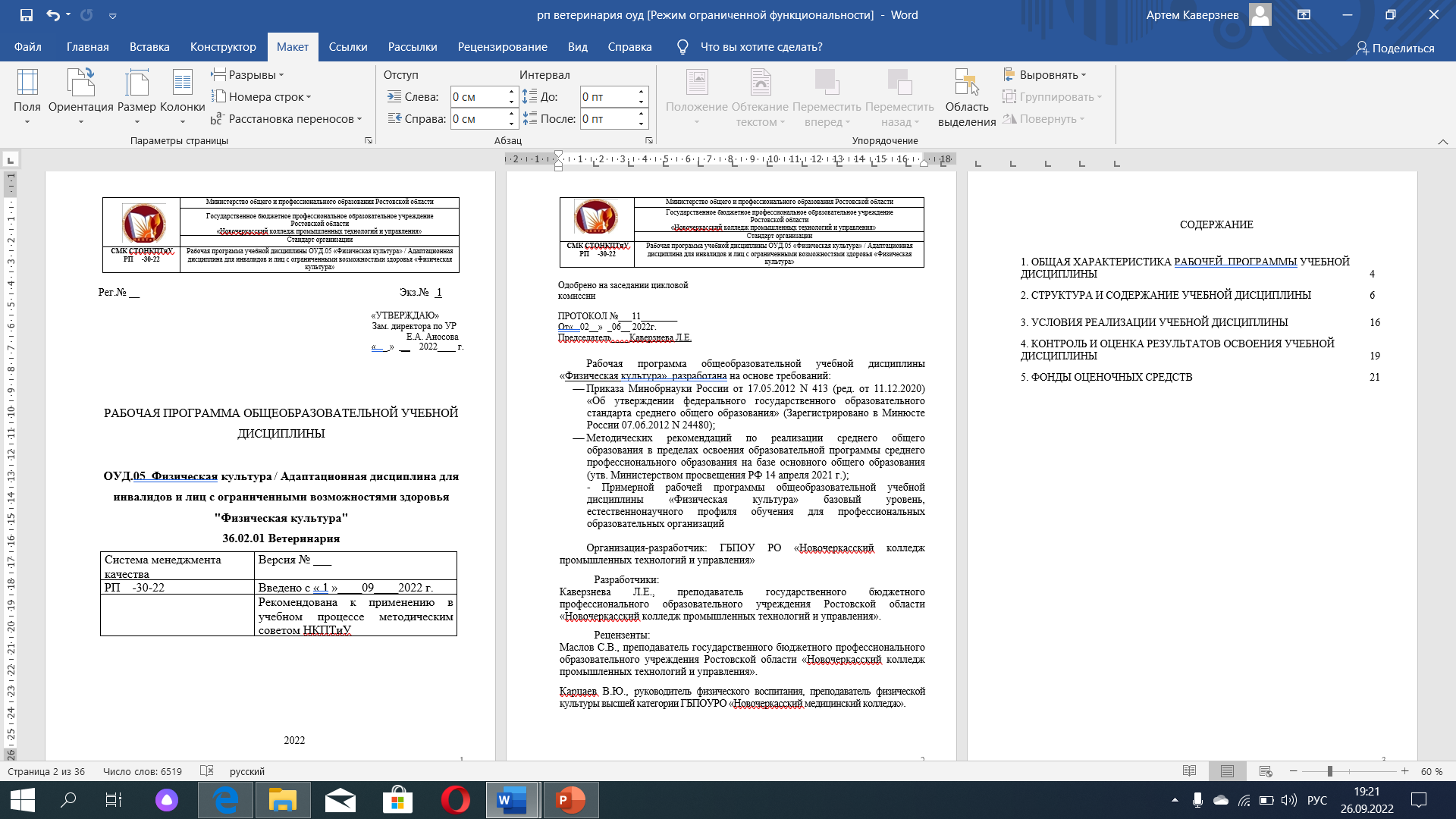 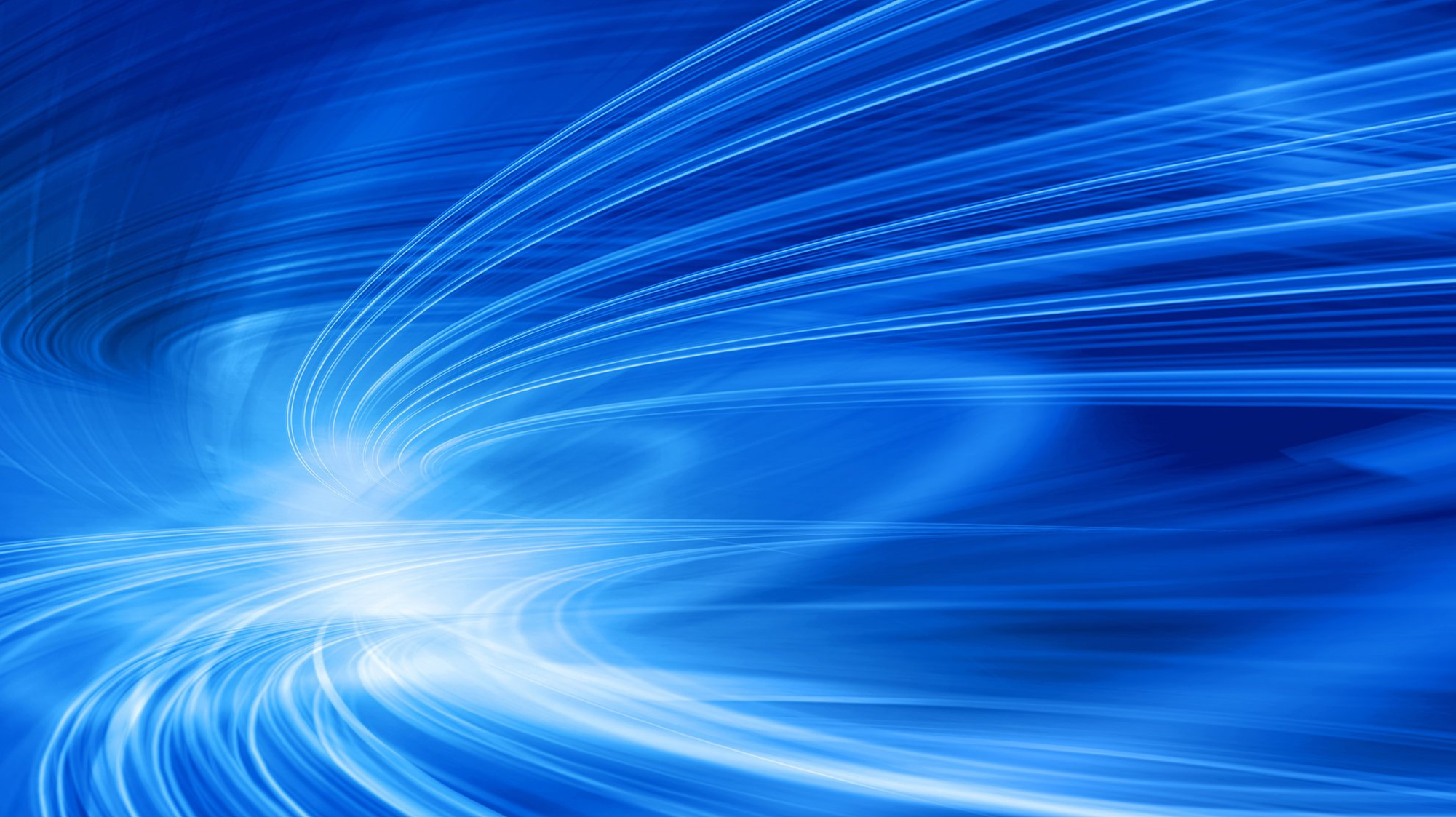 СОДЕРЖАНИЕ
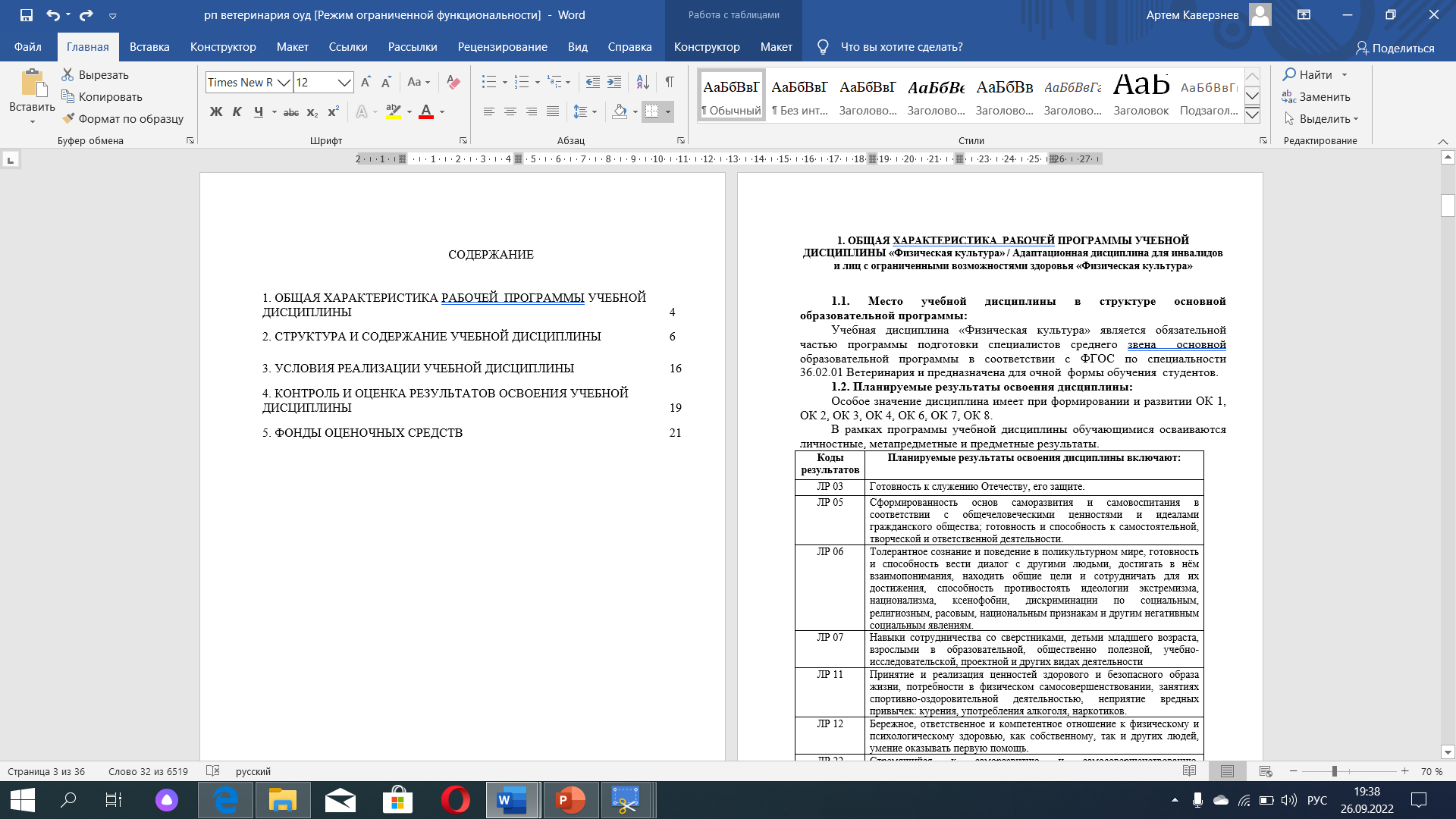 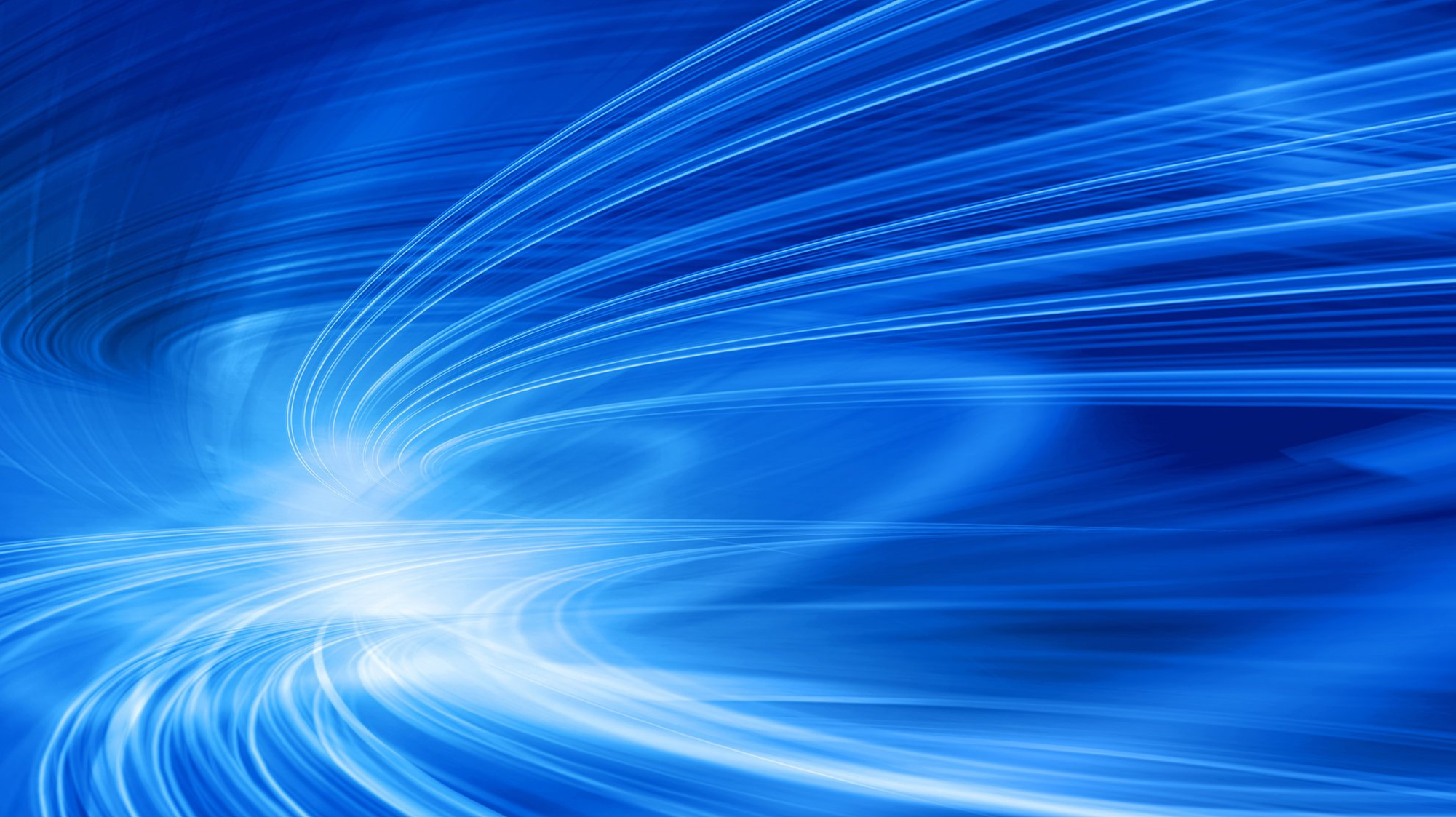 ОБЩАЯ ХАРАКТЕРИСТИКА РАБОЧЕЙ ПРОГРАММЫ УЧЕБНОЙ ДИСЦИПЛИНЫ
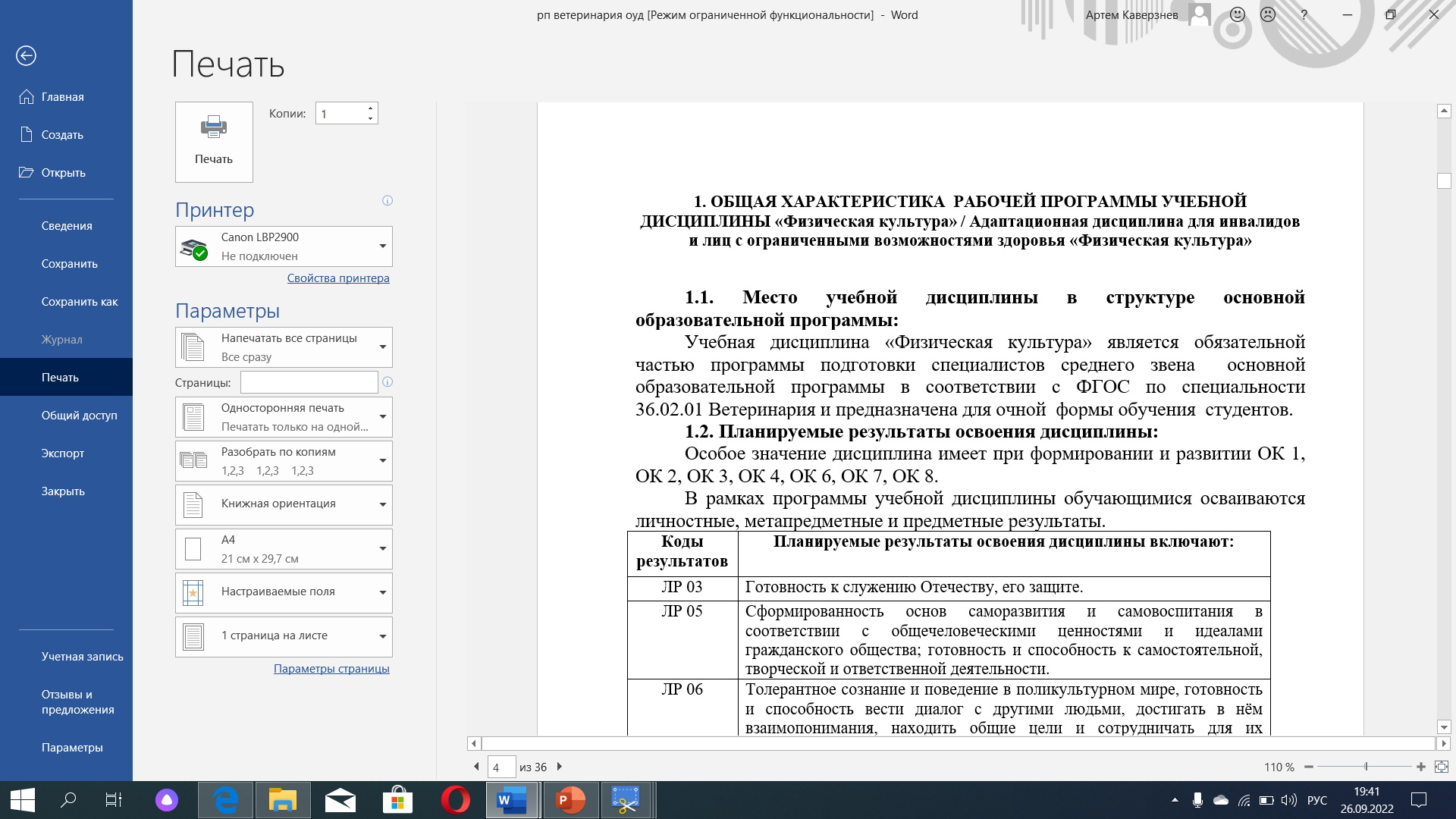 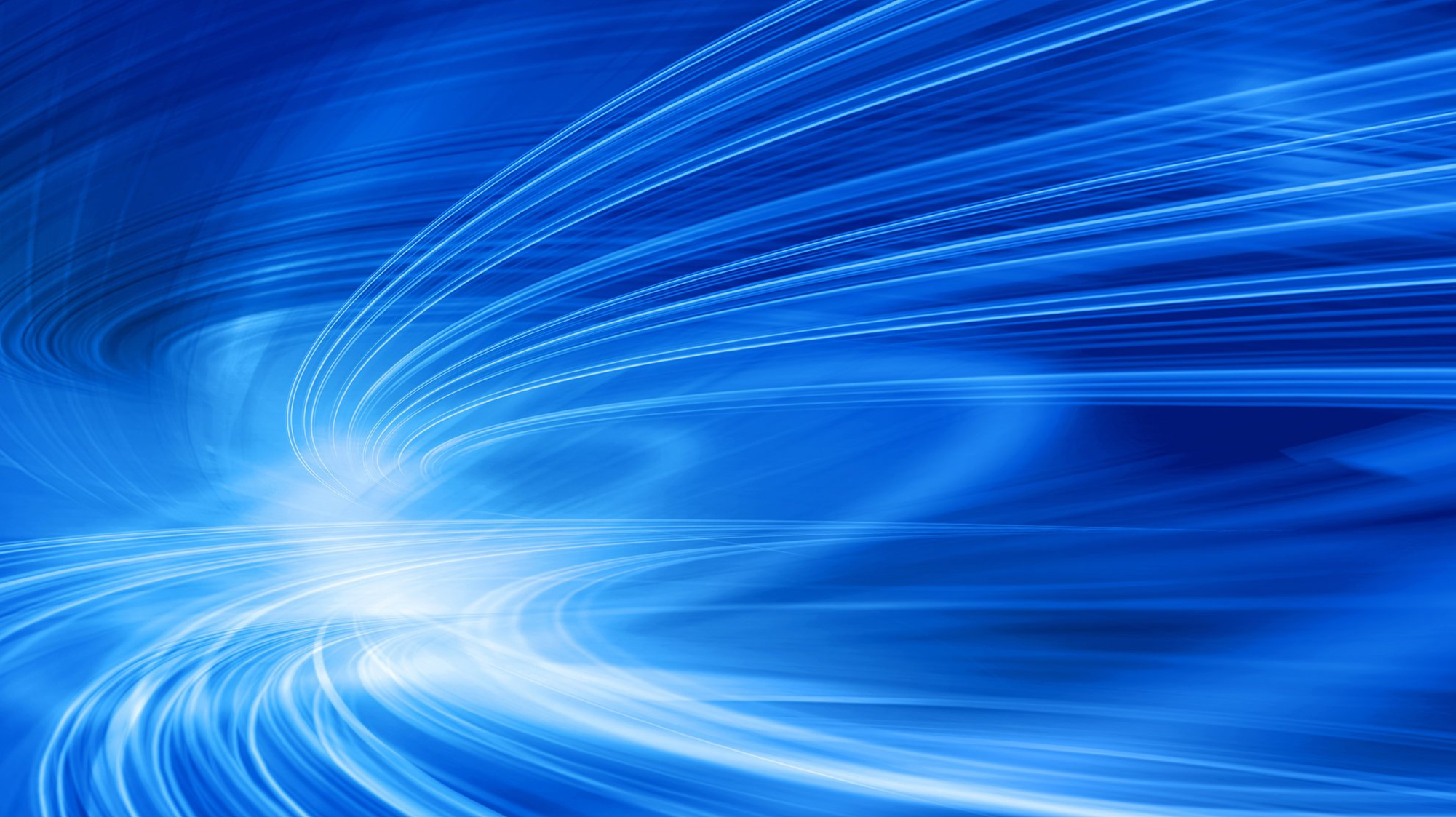 ОБЩАЯ ХАРАКТЕРИСТИКА РАБОЧЕЙ ПРОГРАММЫ УЧЕБНОЙ ДИСЦИПЛИНЫ
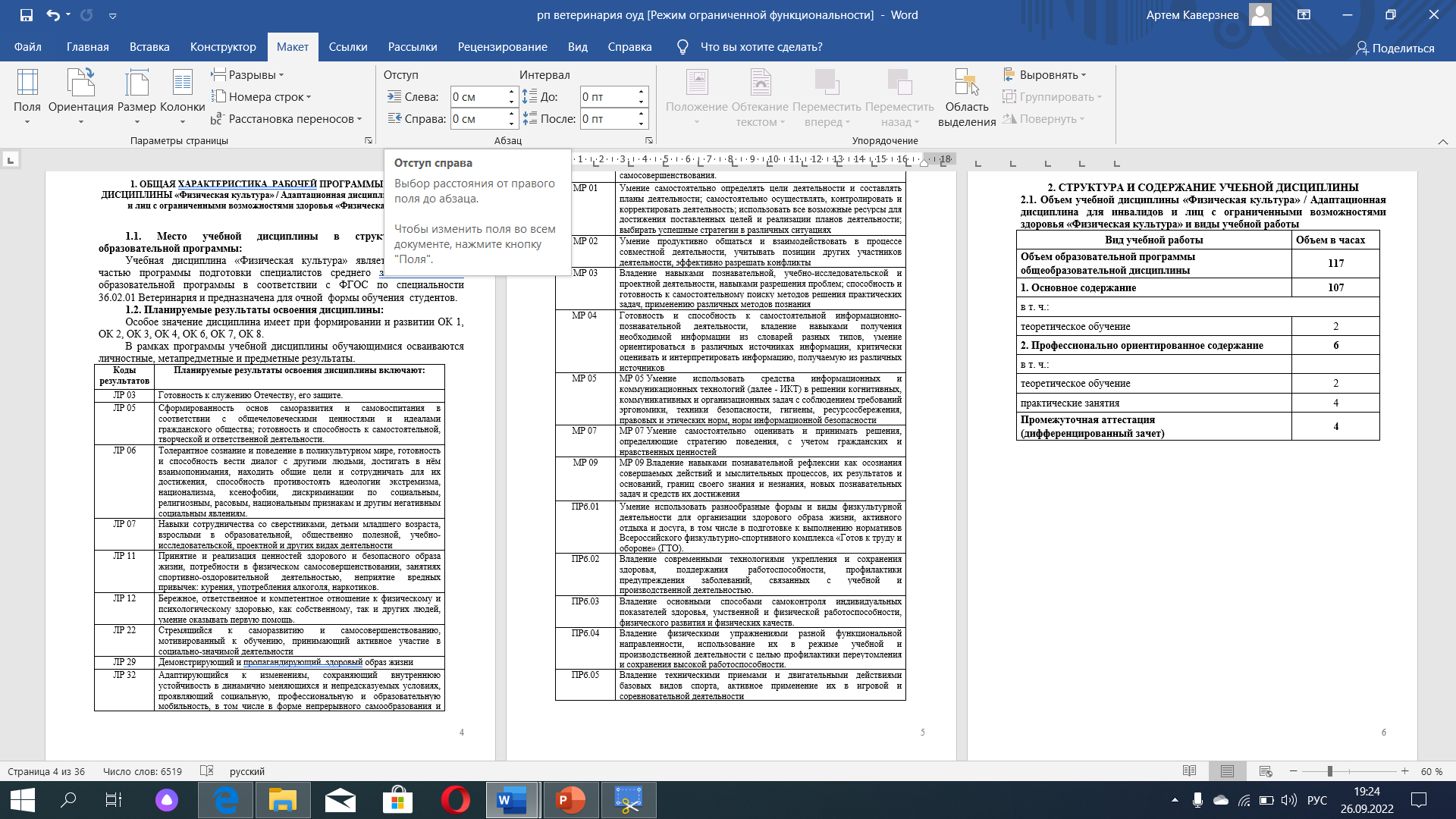 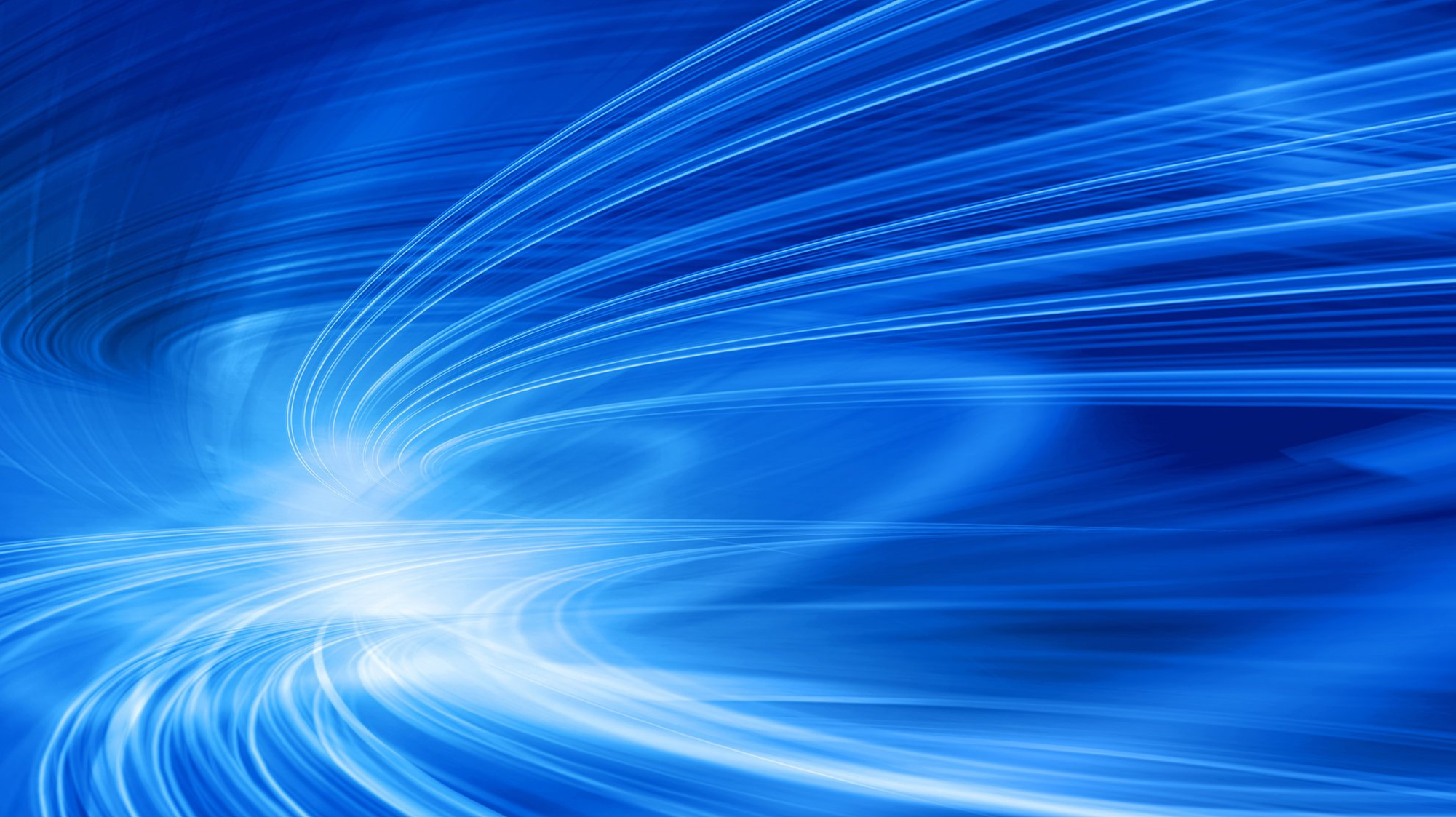 ТЕМАТИЧЕСКИЙ ПЛАН ОУД.05 «ФИЗИЧЕСКАЯ КУЛЬТУРА»
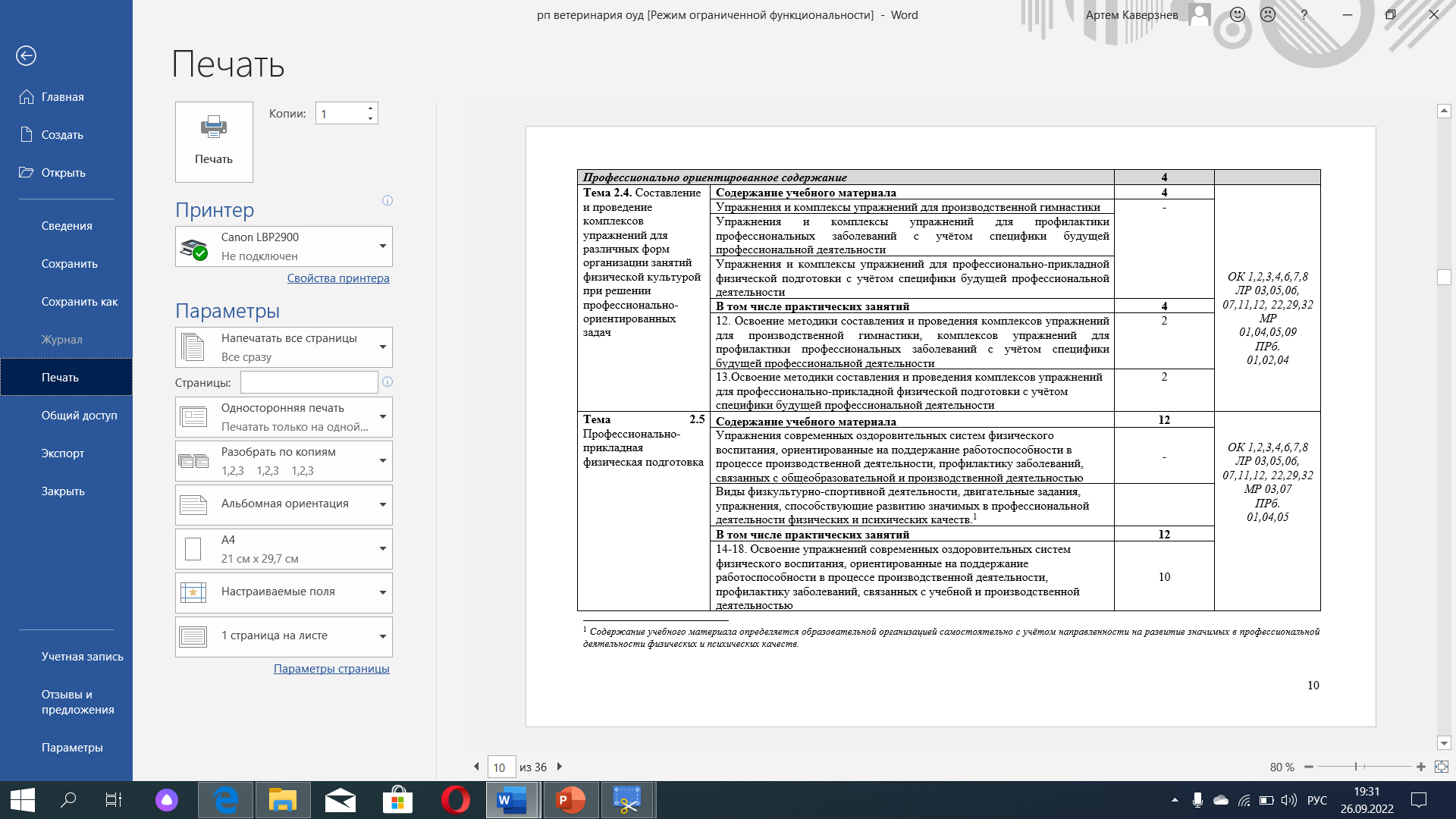 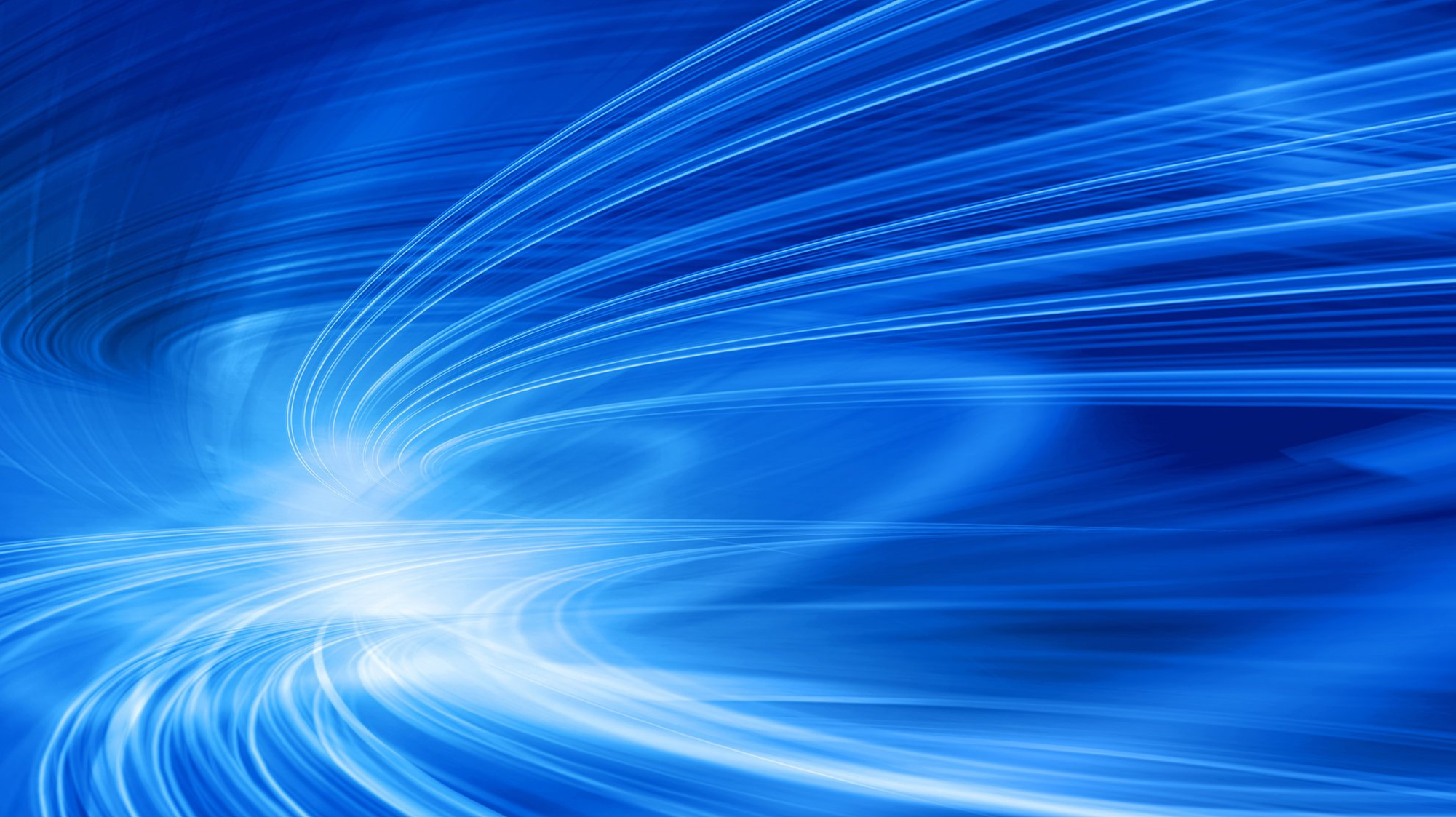 ФОНДЫ ОЦЕНОЧНЫХ СРЕДСТВ
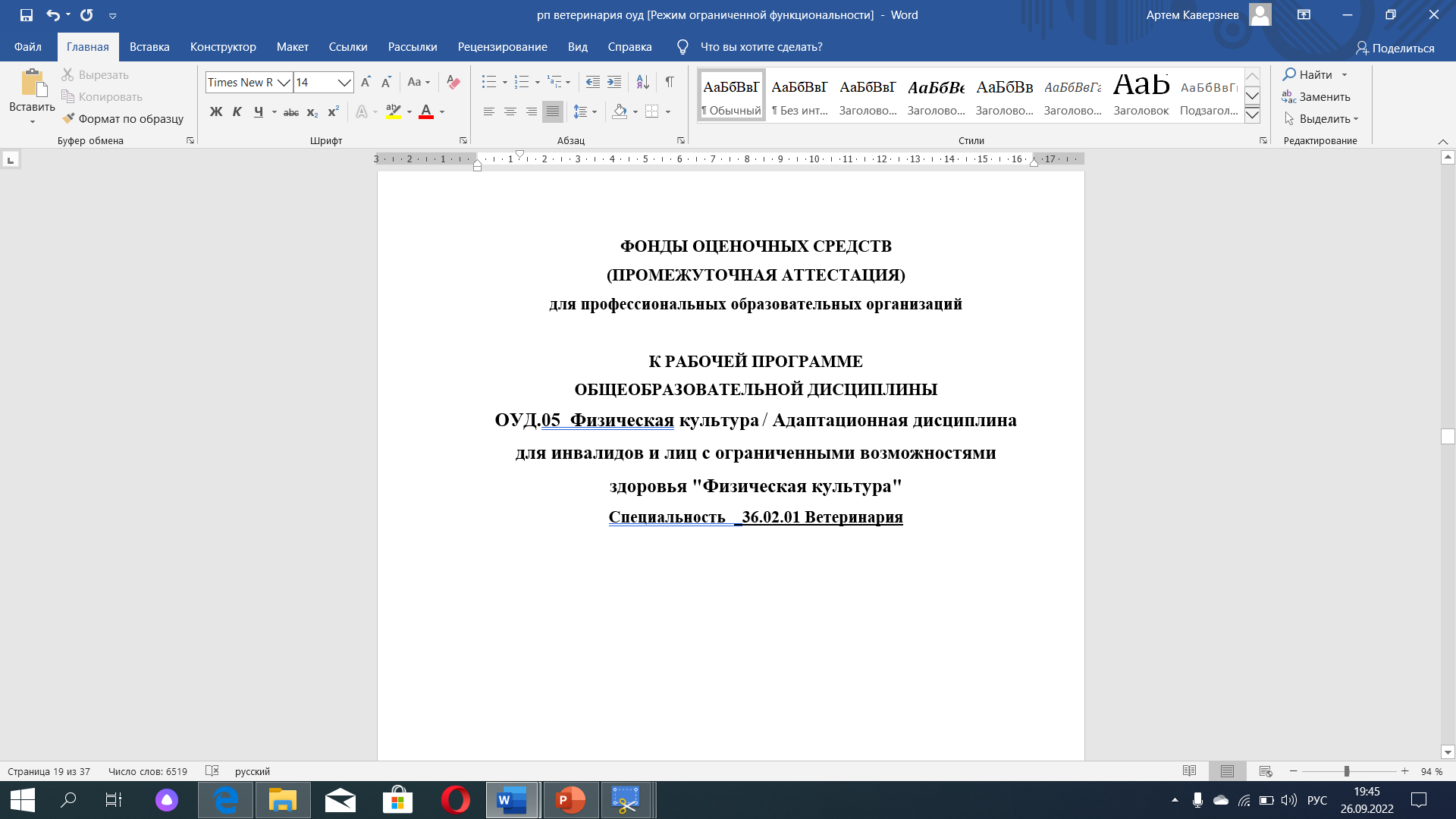 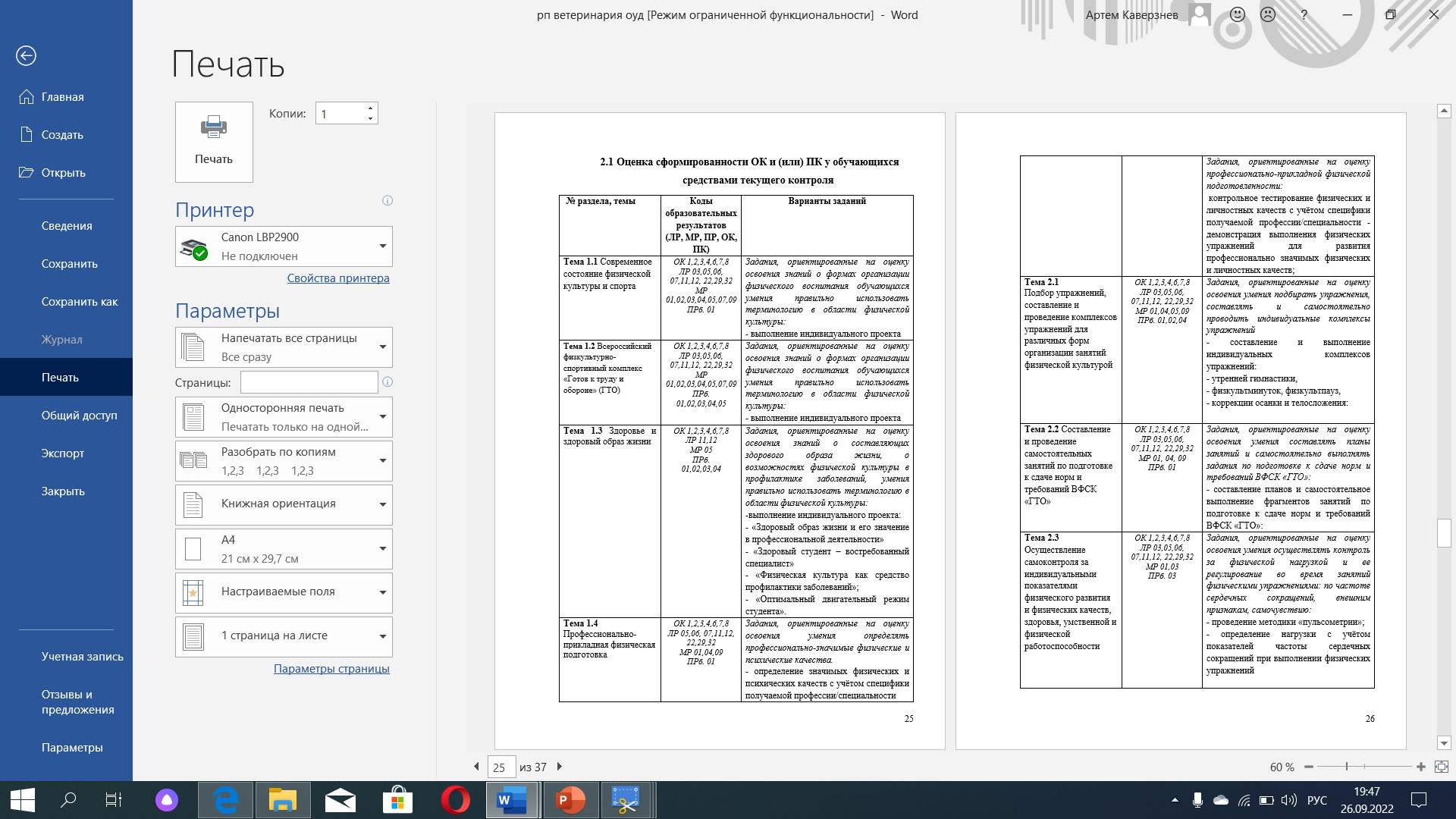 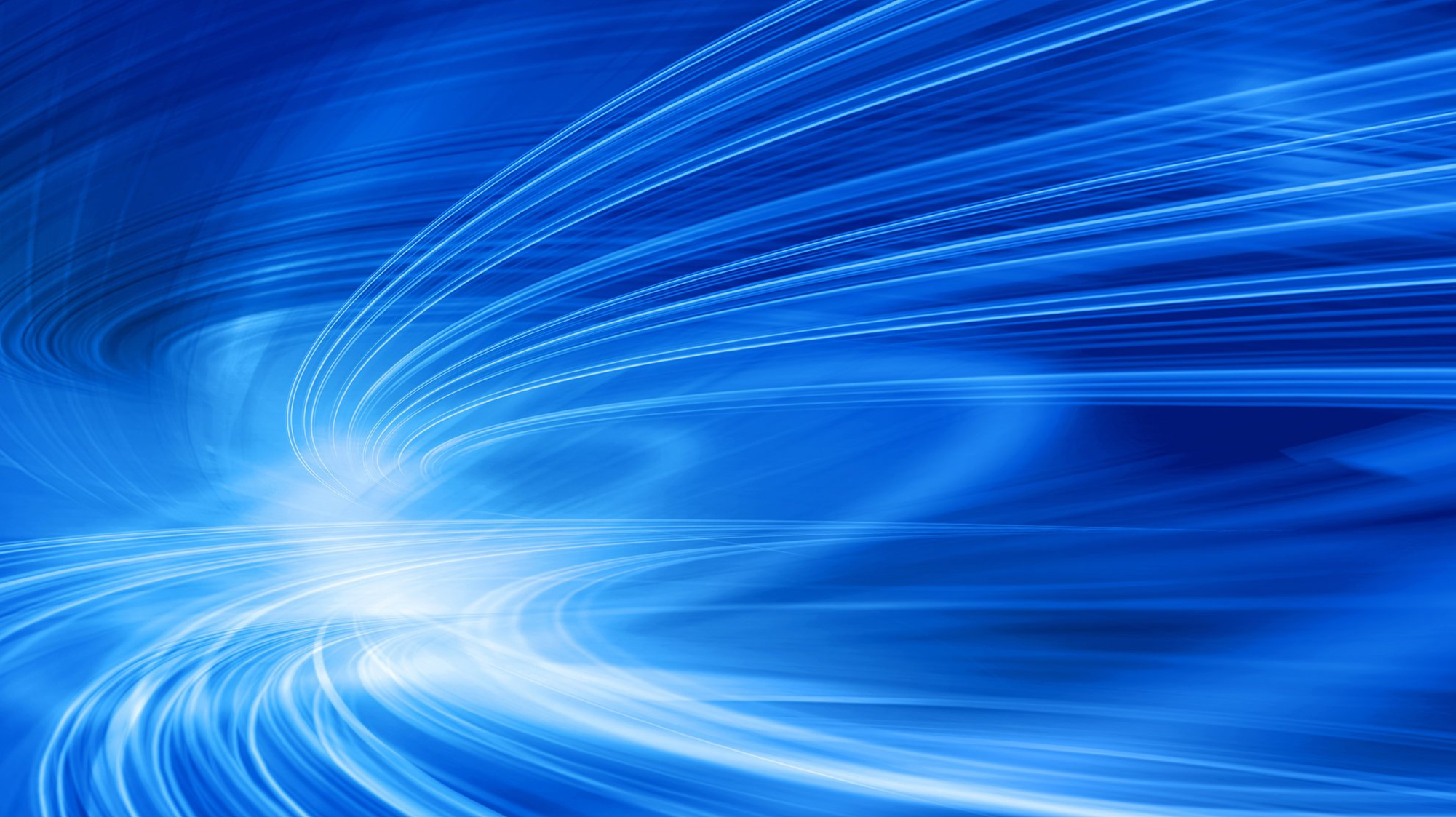 ФОНДЫ ОЦЕНОЧНЫХ СРЕДСТВ
1. Задания, ориентированные на оценку освоения знаний о составляющих здорового образа жизни, о возможностях физической культуры в профилактике заболеваний, умения правильно использовать терминологию в области физической культуры:
- выполнение индивидуального проекта:
- «Здоровый образ жизни и его значение в профессиональной деятельности»
- «Здоровый студент – востребованный специалист»
- «Физическая культура как средство профилактики заболеваний»;
- «Оптимальный двигательный режим студента».
2. Задания, ориентированные на оценку освоения умения определять профессионально-значимые физические и психические качества:
- определение значимых физических и психических качеств с учётом специфики получаемой профессии/специальности
3. Задания, ориентированные на оценку профессионально-прикладной физической подготовленности:
- контрольное тестирование физических и личностных качеств с учётом специфики получаемой профессии/специальности - демонстрация выполнения физических упражнений для развития профессионально значимых физических  и личностных качеств.
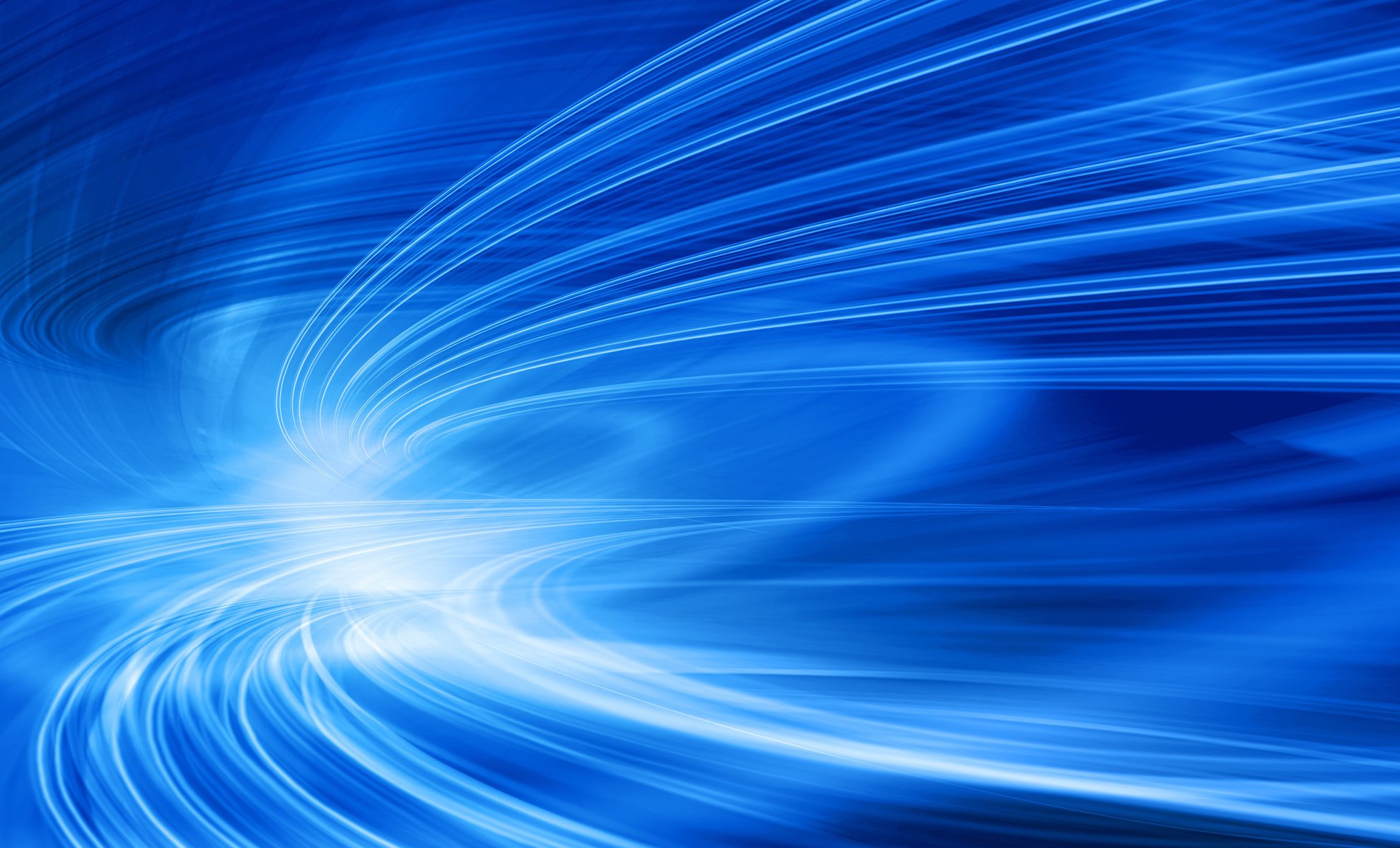 ПРОФЕССИОНАЛЬНООРИЕНТИРОВАННОЕ СОДЕРЖАНИЕ УЧЕБНОЙ ДИСЦИПЛИНЫ ПОЗВОЛЯЕТ
 расширить поле творческой деятельности как студентов, так и преподавателей, 
обеспечивает интеграцию общеобразовательных дисциплин с дисциплинами профессионального цикла,
способствует формированию таких личностных качеств как гражданственность, патриотизм, ответственность, любовь к профессии, а также формирует студента как целостную личность, обладающую высоким уровнем общей культуры.
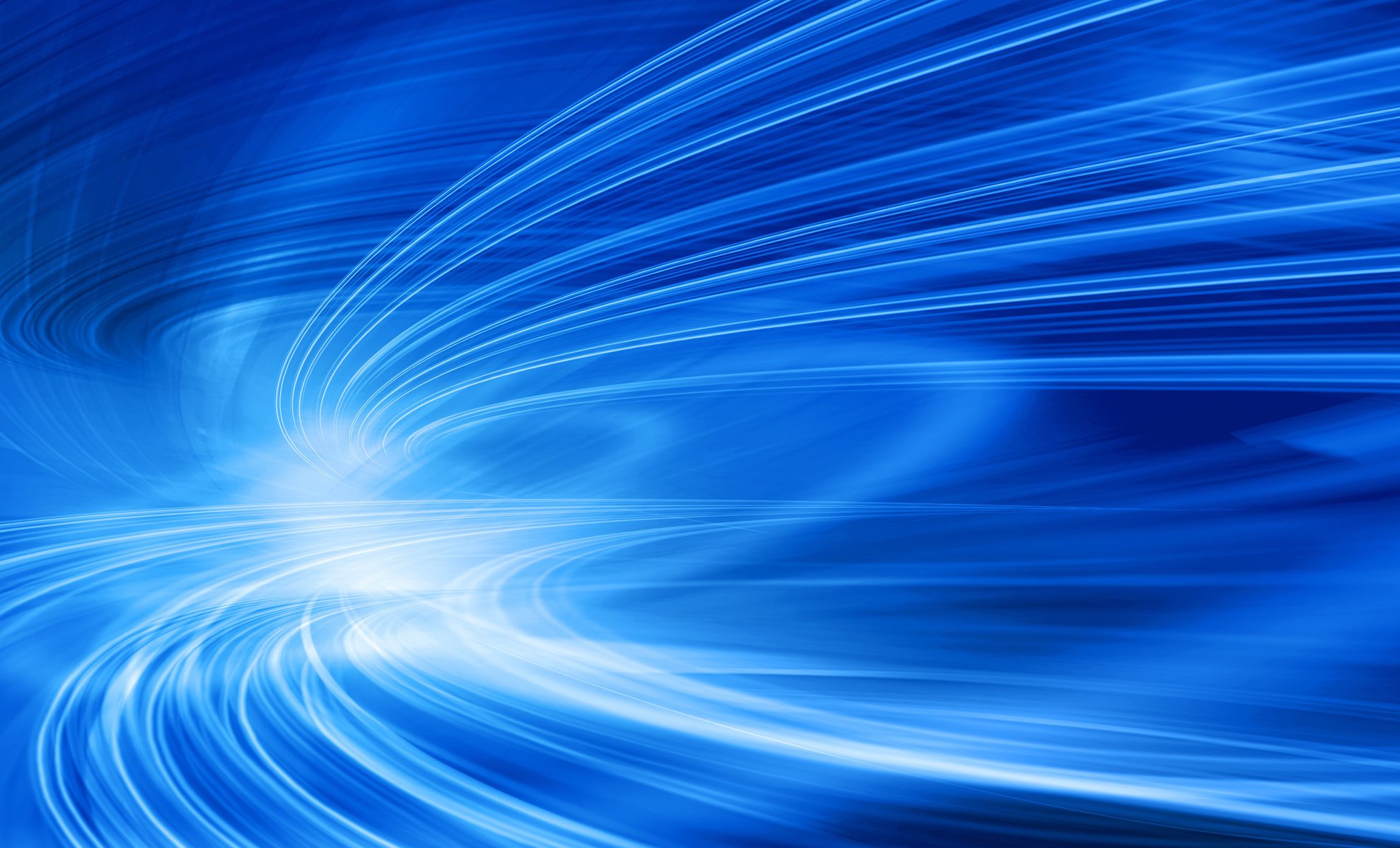 СПАСИБО ЗА ВНИМАНИЕ.